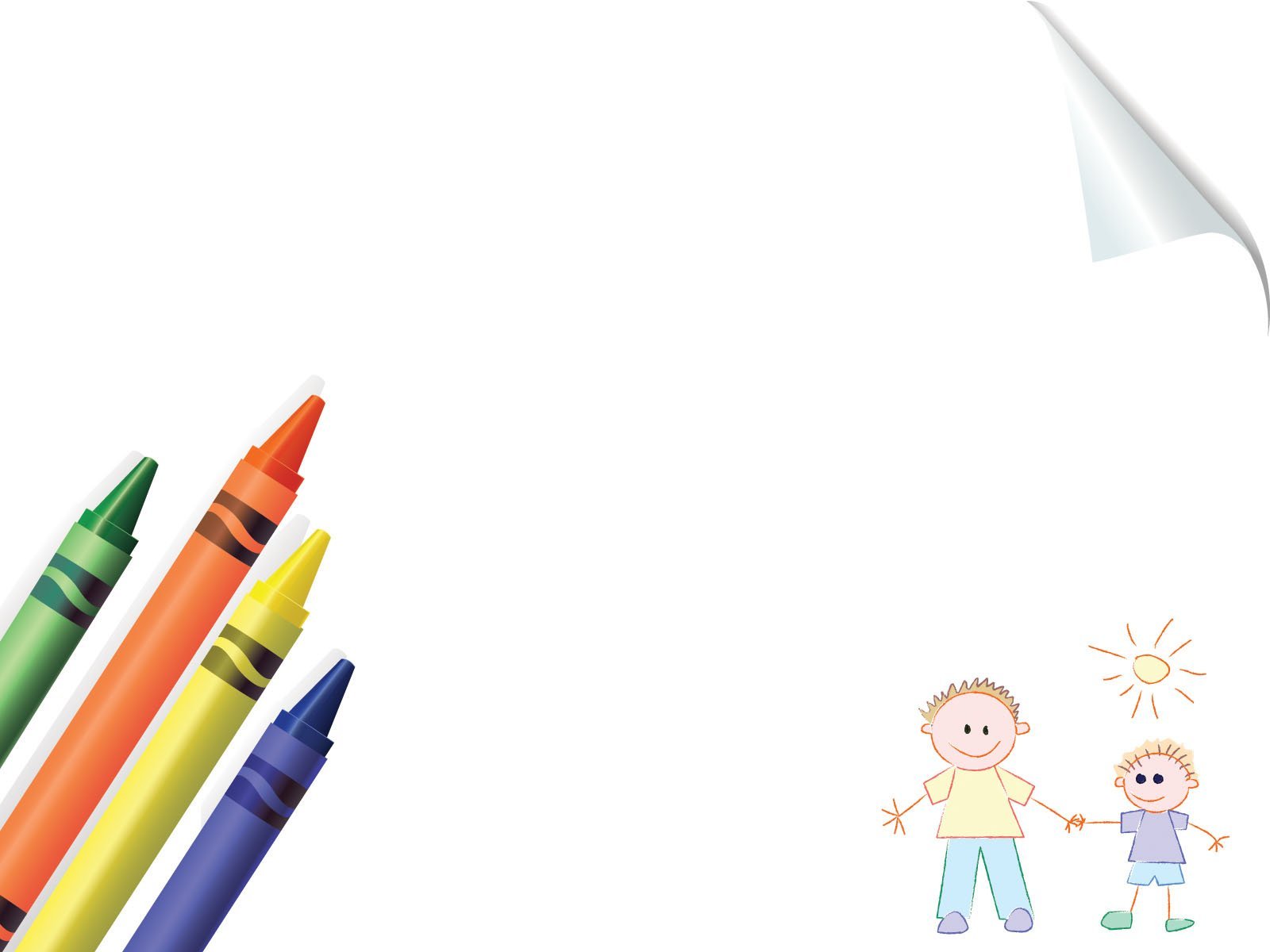 «Интеллект – карта, как средство обучения детей планированию»
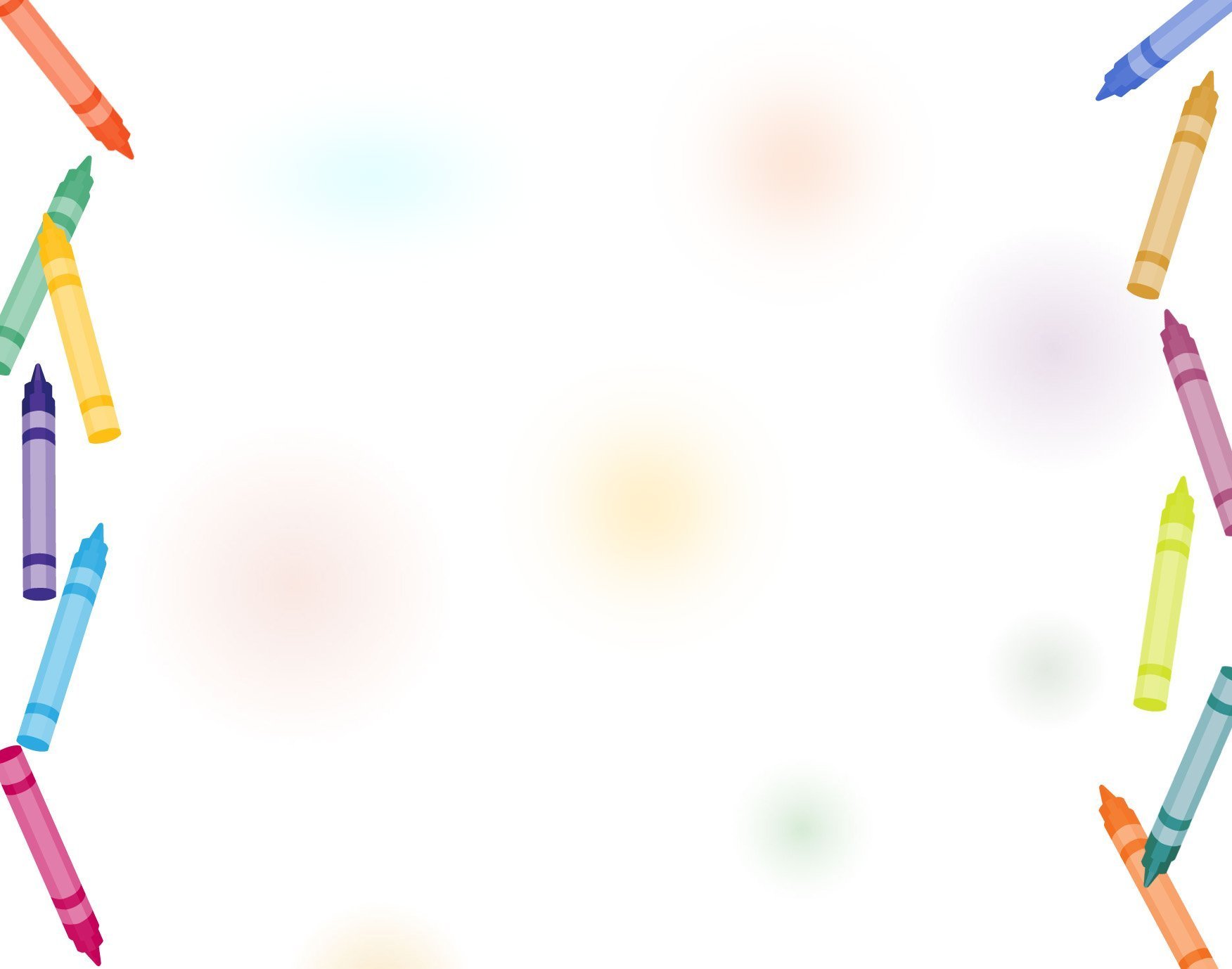 Признавайтесь честно, как вы обычно готовились к экзаменам?
Варианты:
Зубрила, зубрила и еще раз зубрила;
Делали конспекты или шпаргалки к ответам;
Читали записи лекций, книги и статьи по нужной теме;
Что-то читали в ночь перед экзаменом;
Да ничего особо не делали – перед смертью не надышишься.
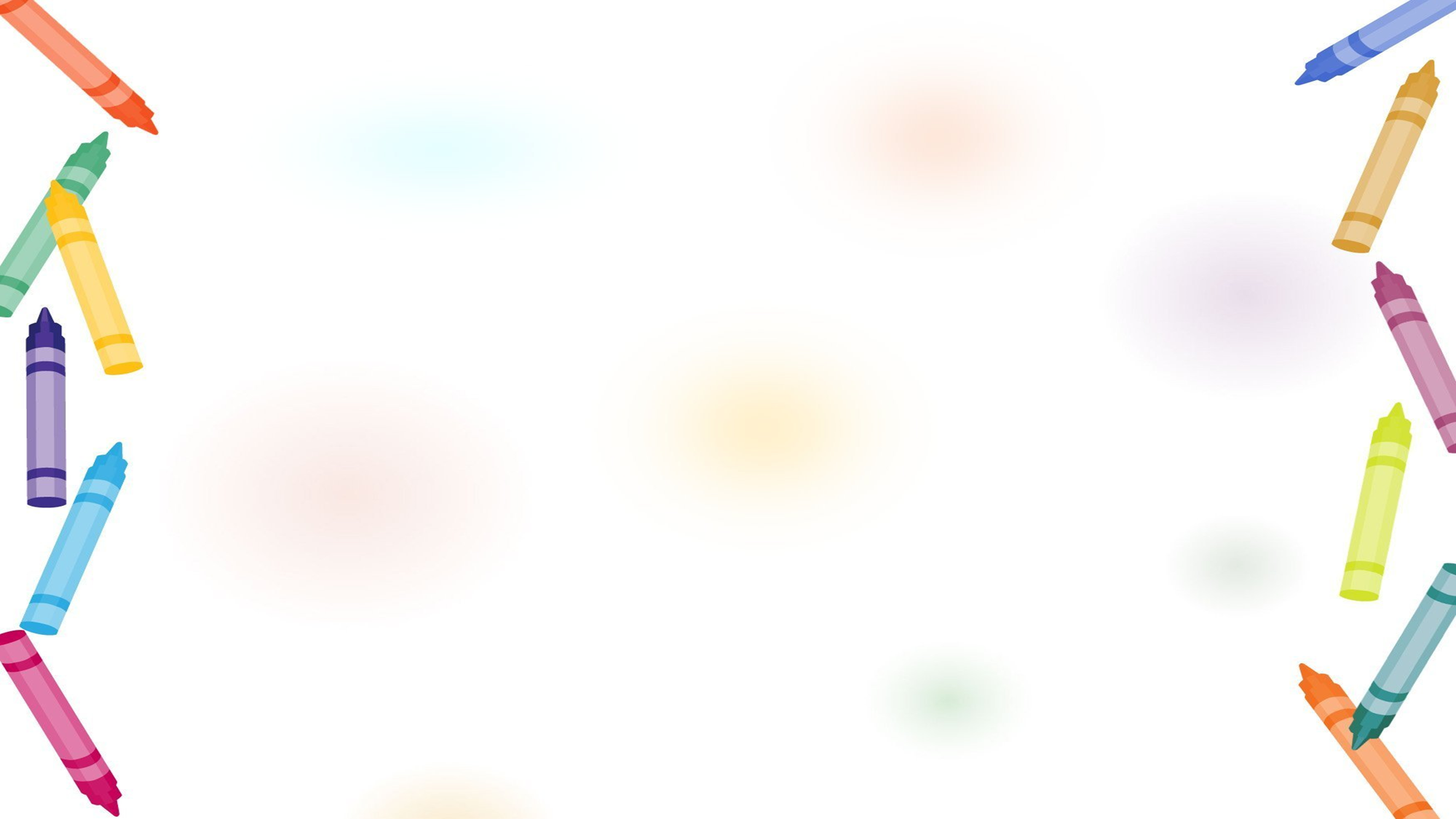 Нашли свой вариант?
	Если да, то вы свой учебный процесс организовали не самым оптимальным способом.
	Оказывается, лучшим методом для понимания, запоминания и генерирования информации являются ментальные (или интеллектуальные) карты.
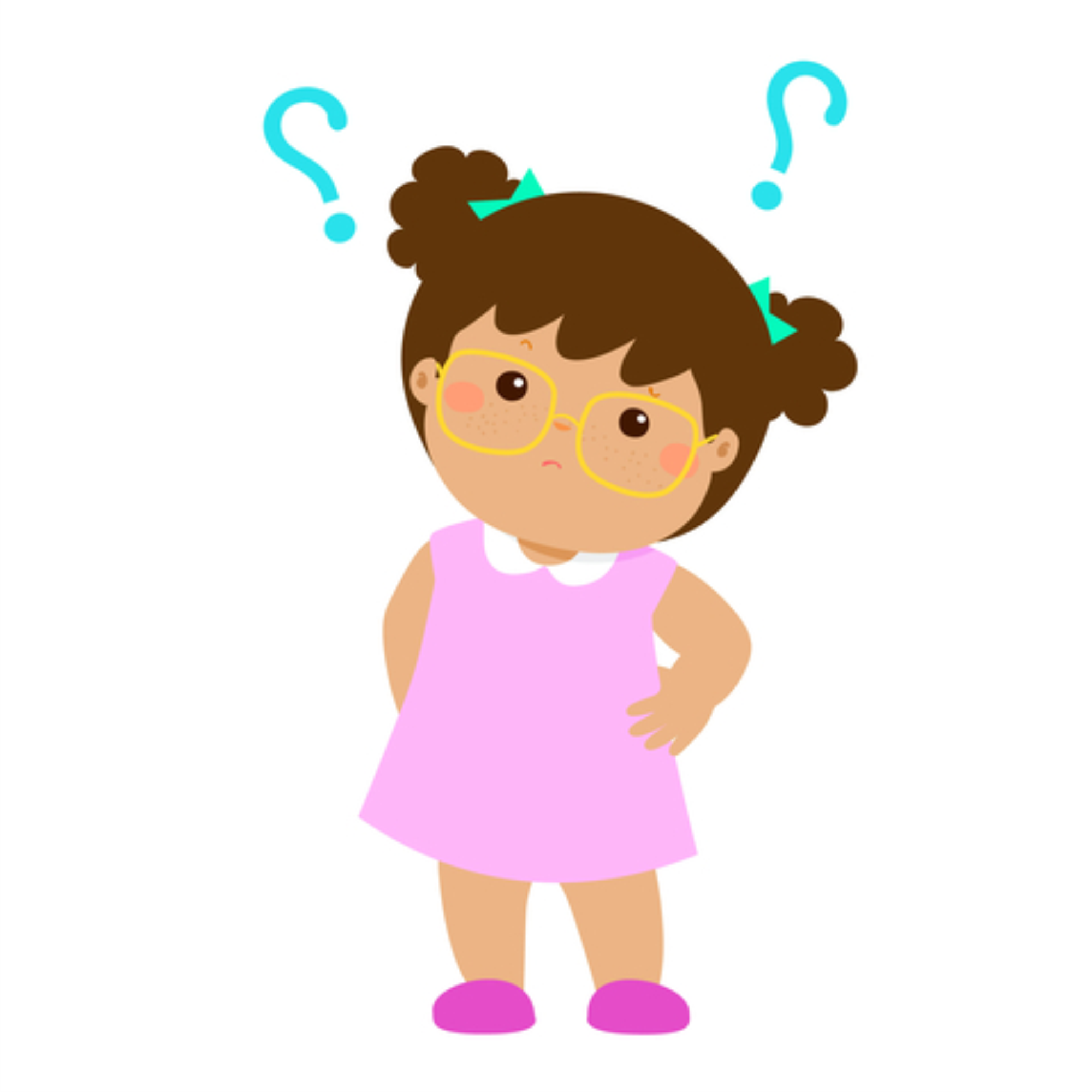 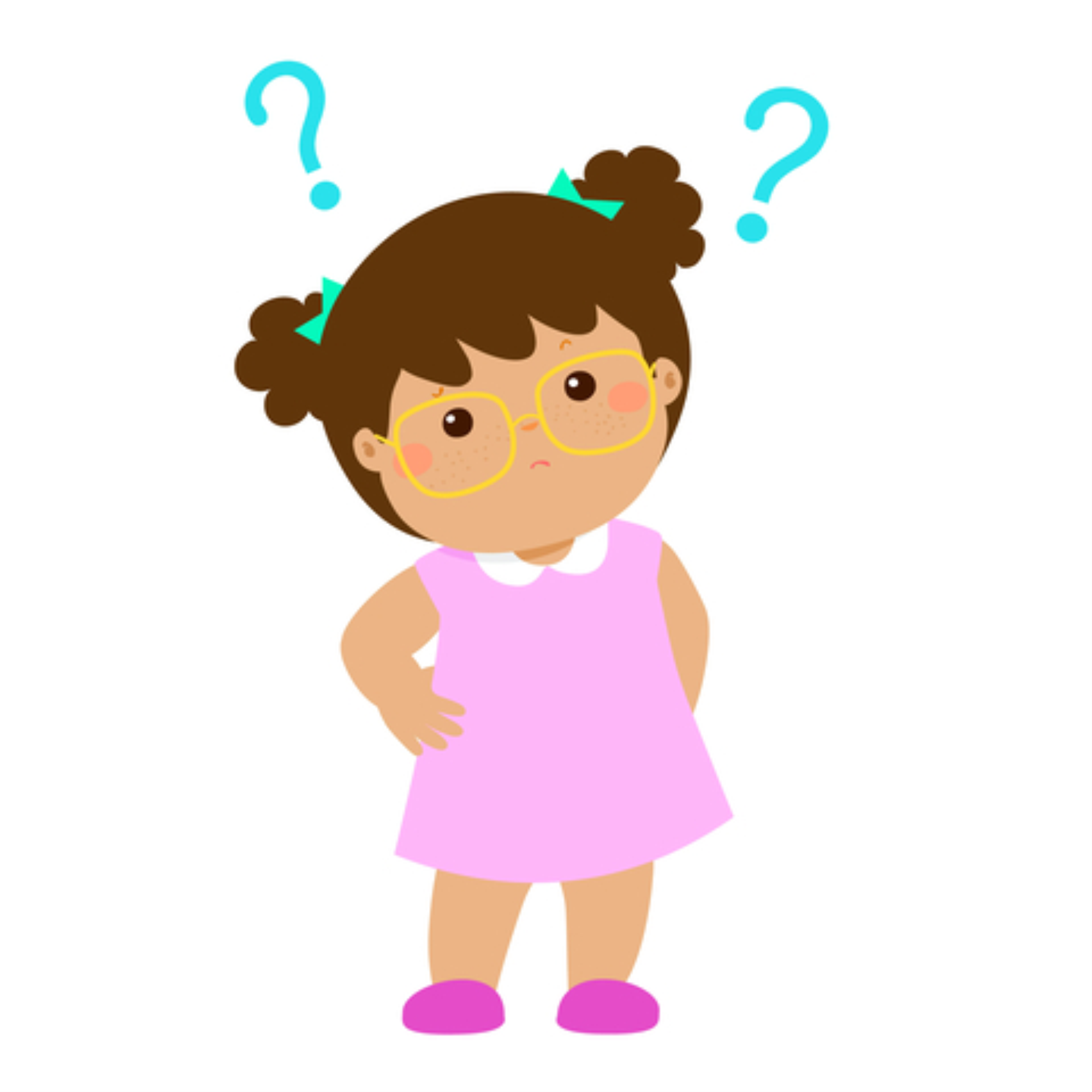 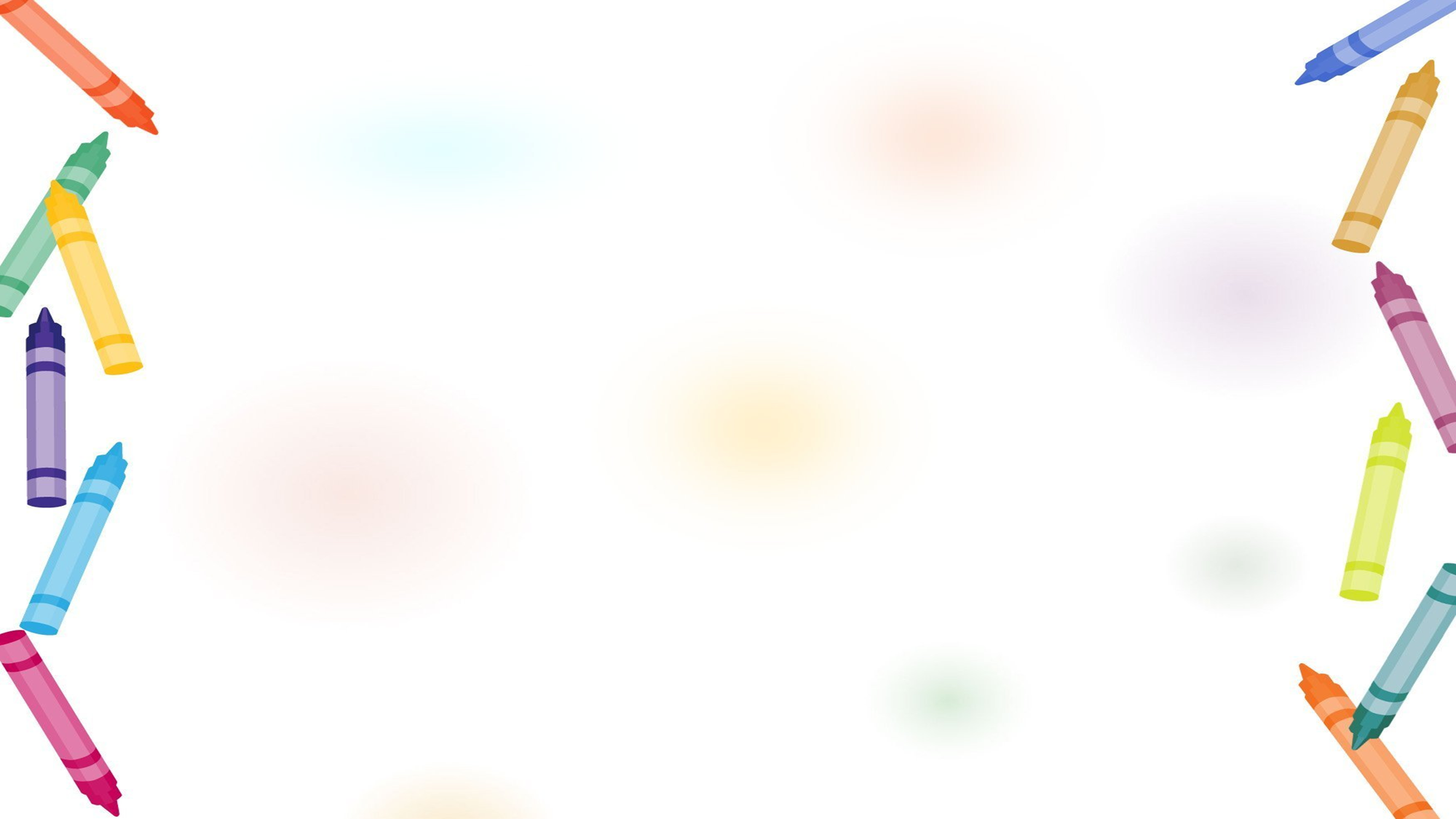 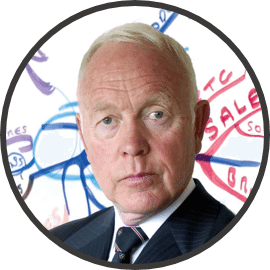 Метод «Интеллект-карт» был создан   американским учёным и бизнесменом Тони Бьюзеном. По-английски он называется «mind maps». Буквально слово «mind» означает «ум», а слово «maps» – «карты». В итоге получаются «карты ума». Но чаще всего в переводах используется термин «интеллект-карты».
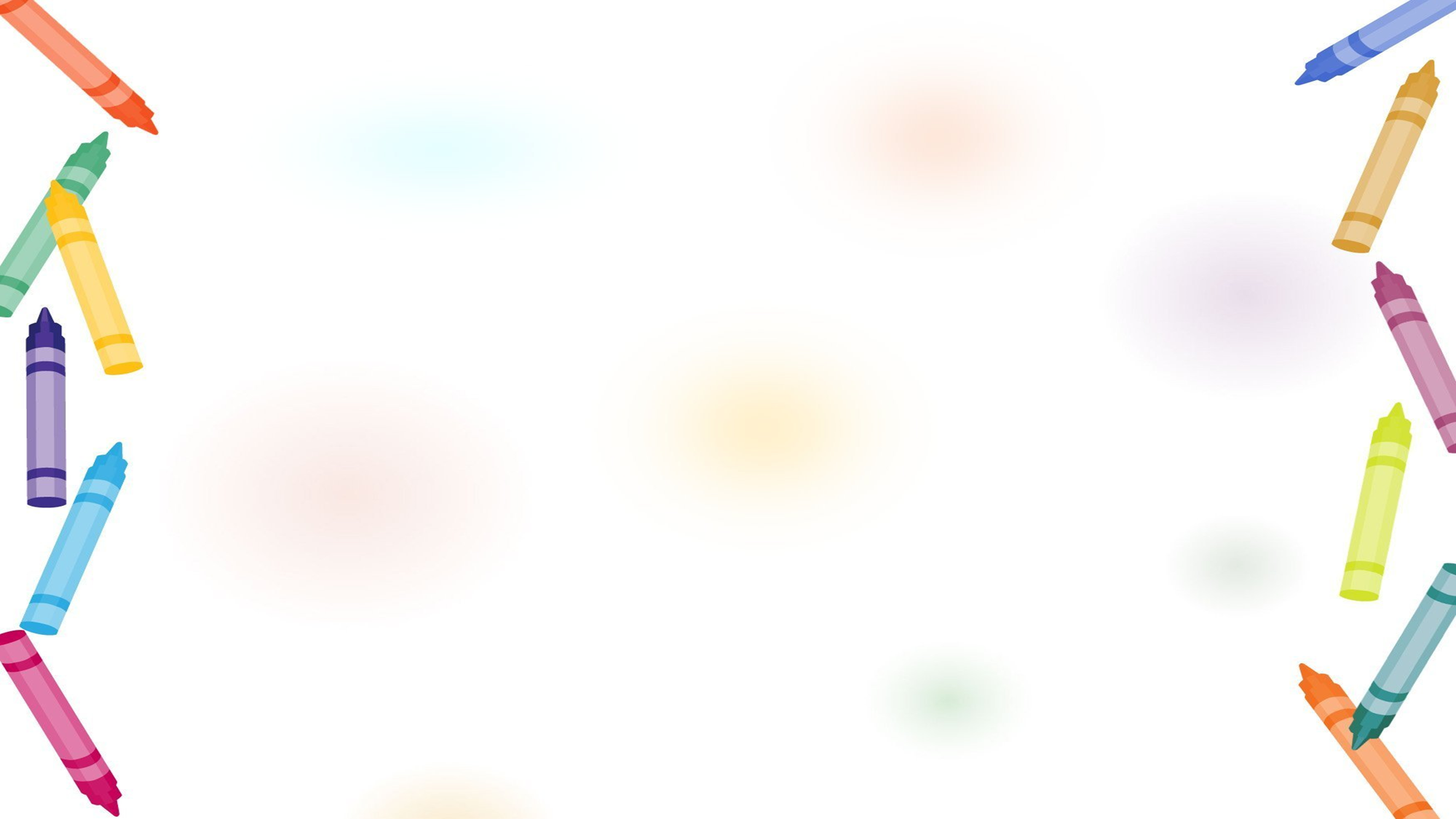 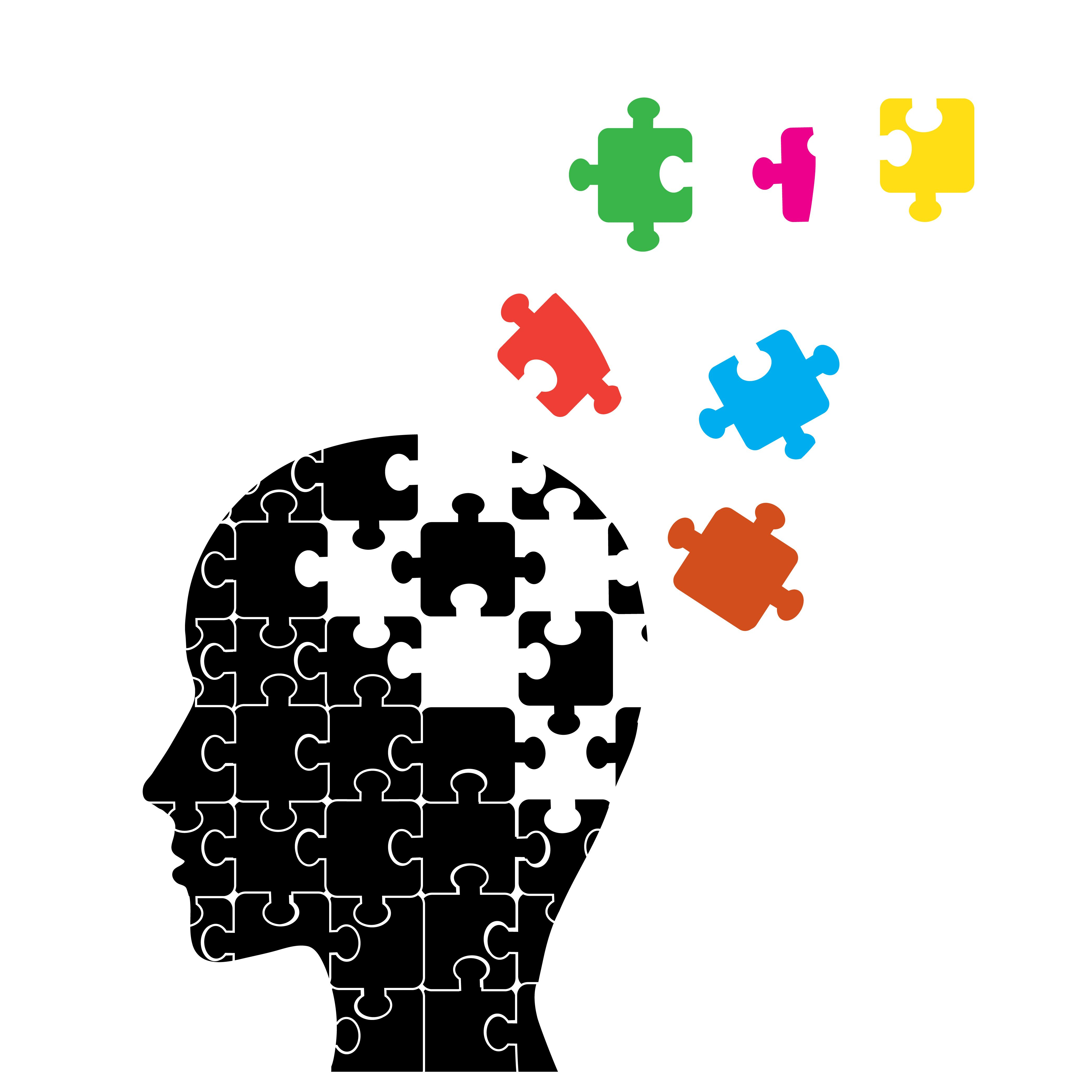 Интеллектуальная карта – это уникальный и простой метод запоминания информации, с помощью которого развиваются как творческие, так и речевые способности детей и активизируется мышление.
Метод интеллект-карт помогает пробудить у ребёнка способность к изображению окружающего мира, структурировать информацию, которую ребенку предстоит усвоить, разбить ее на конкретные образные единицы.
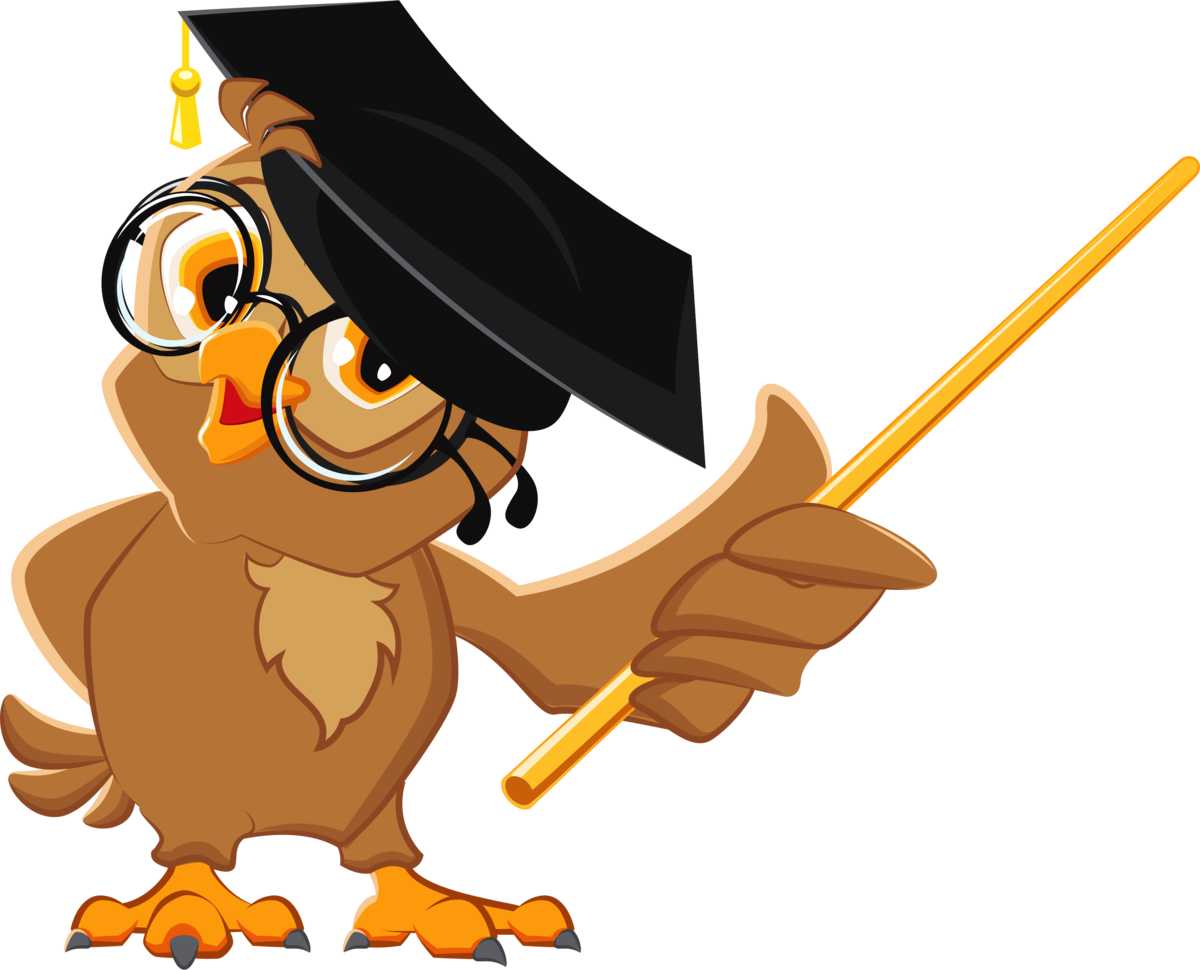 ПОЗВОЛЯЕТ
УЧИТ
Получать знания
Обобщать знания
Проверять знания
Выделять главное
Обобщать
Систематизировать
Интеллект-карта
Обучению
Концентрации внимания
Запоминанию
Мышлению
Мотивации
РАЗВИВАЕТ
СПОСОБСТВУЕТ
Речь
Память
Мышление
Воображение
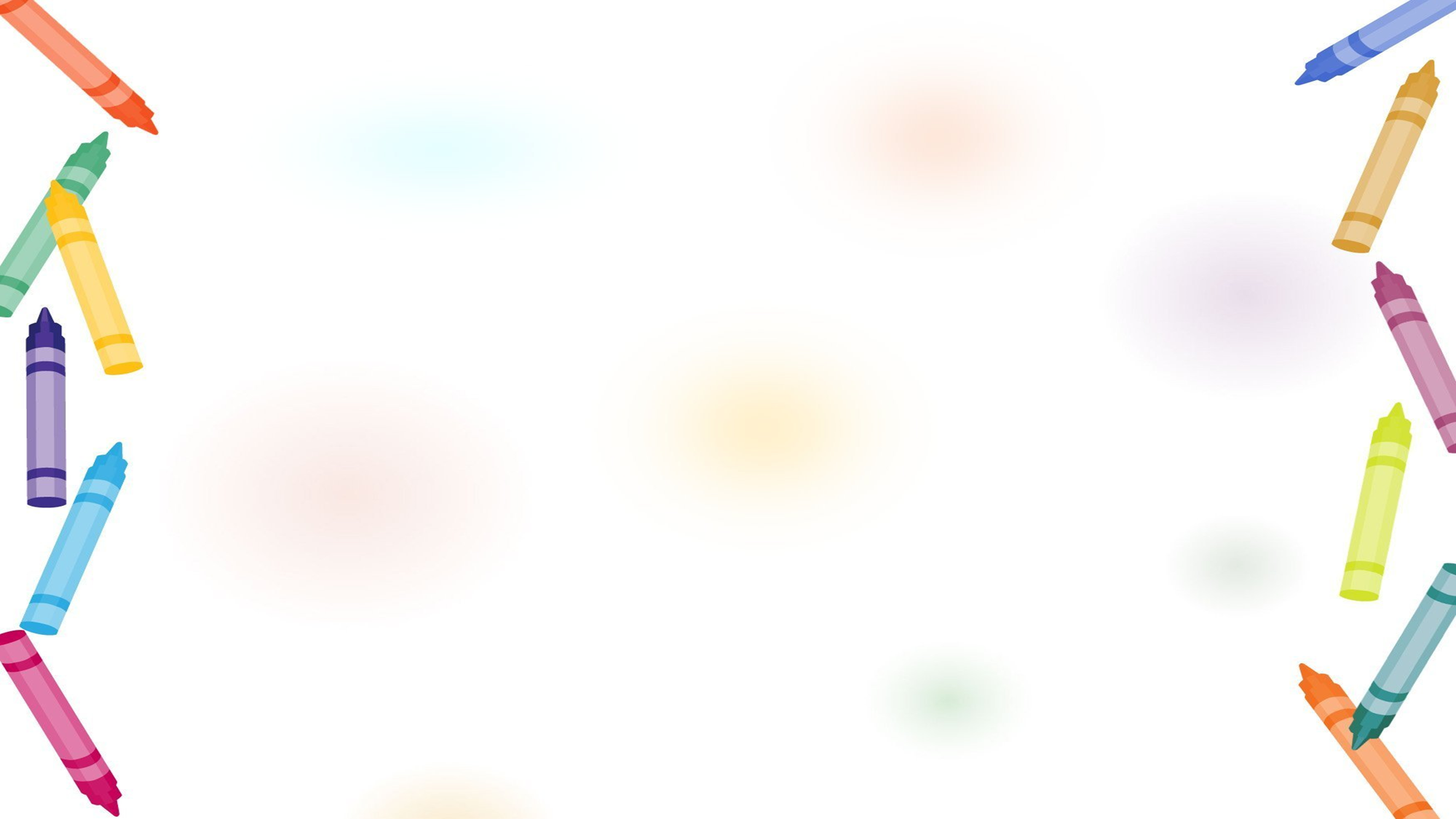 Наглядность
В интеллект-карте она представлена максимально: в виде предметов, объектов, рисунков и порядка действий с ними.
Полезные свойства интеллект-карт
Привлекательность
Хорошая интеллектуальная карта имеет свою эстетику, её рассматривать не только интересно, но и приятно.
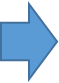 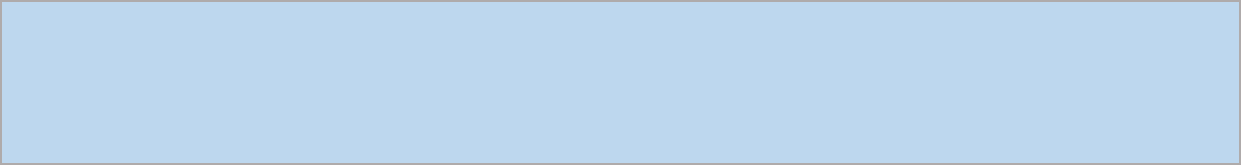 Запоминаемость
Благодаря работе обоих полушарий мозга, использованию образа и цвета интеллект-карта легко запоминается.
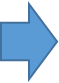 Своевременность
Интеллект-карта помогает выявить недостаток информации.
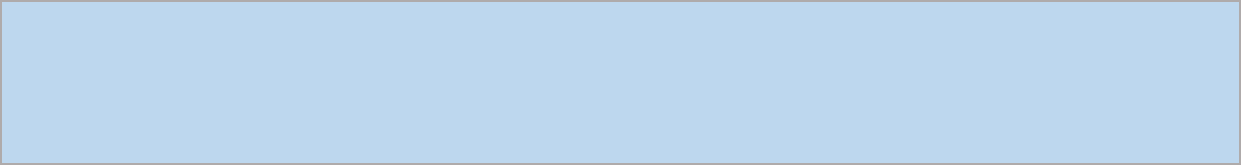 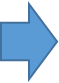 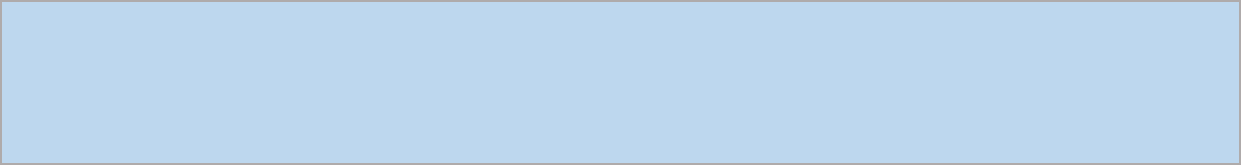 Творчество
Интеллект-карта стимулирует творчество, помогает найти нестандартные пути решения задачи.
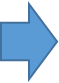 Возможность пересмотра
Пересмотр интеллект-карты через некоторое время помогает усвоить картину в целом, запомнить ещё лучше информацию, дополнить её новыми идеями.
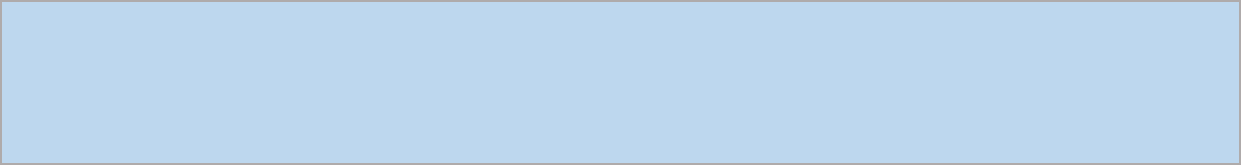 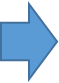 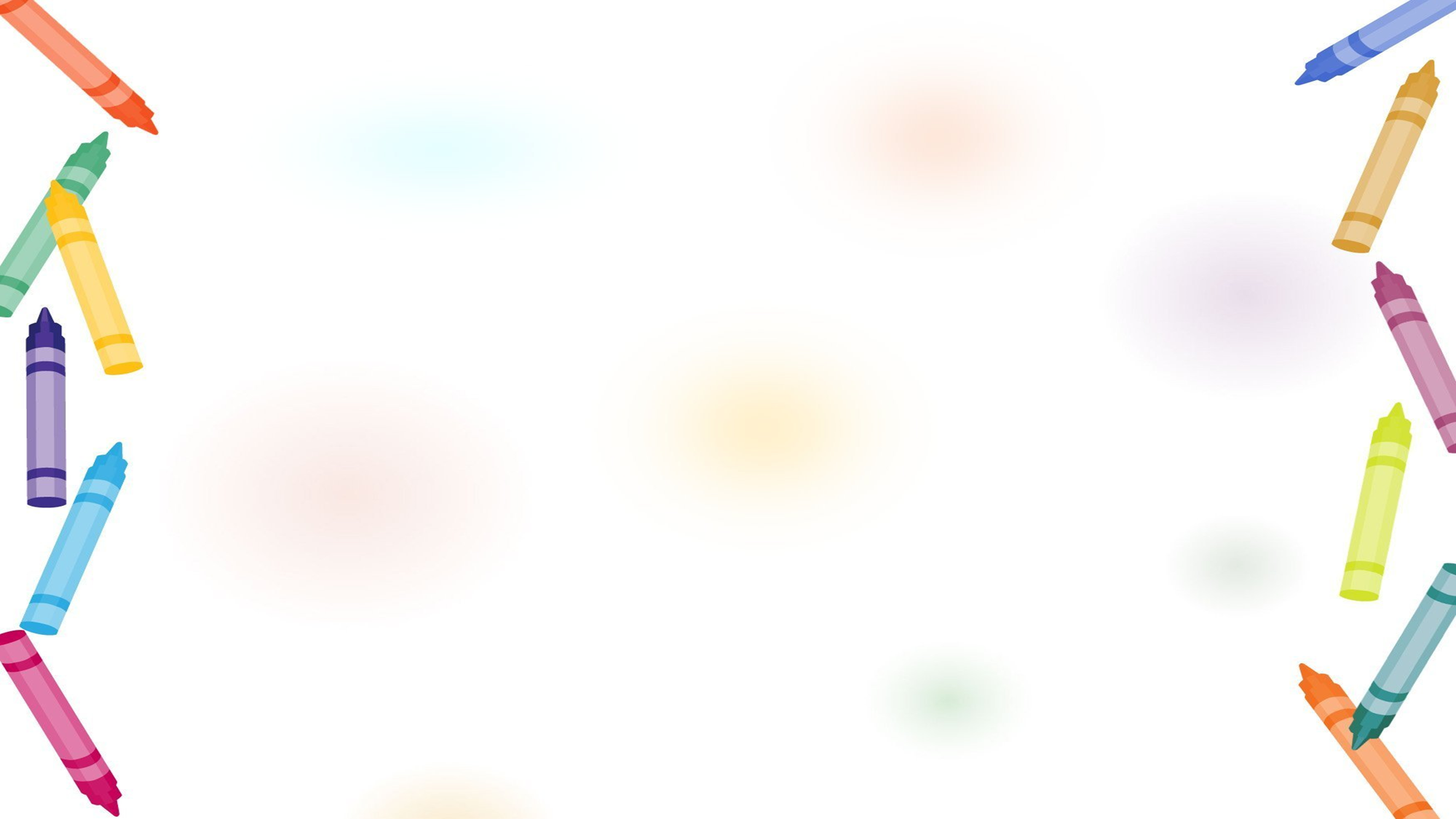 Как научить детей составлять интеллект-карты
Чтобы научить детей составлять интеллект-карту, педагогу нужно самому представлять ее структуру. На рисунке – пример одноуровневой интеллект-карты. В центре листа – центральный образ, который символизирует основную идею или тему. От центрального образа вы рисуете ветки первого уровня и фиксируете на них слова, идеи, которые ассоциируются с ключевыми понятиями и раскрывают центральную тему.
Уровень 1
Уровень 1
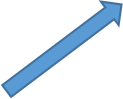 ТЕМА
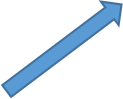 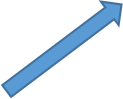 Уровень 1
Уровень 1
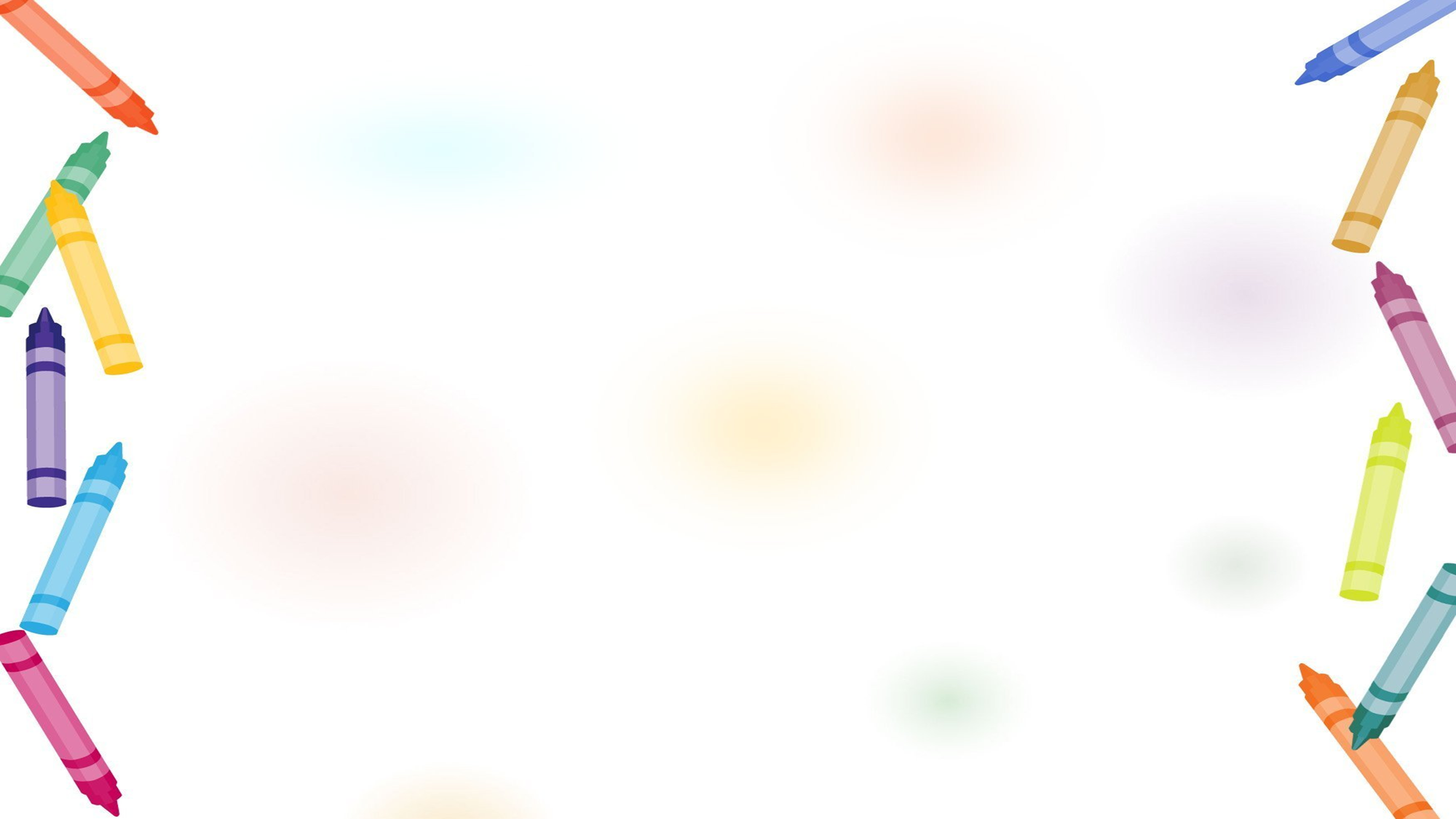 Чтобы раскрыть идеи первого уровня, вы рисуете ветки второго уровня. Чтобы показать связь идей на ветках разных уровней, соединяете их стрелками. 
Пример многоуровневой интеллект-карты на рисунке.
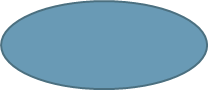 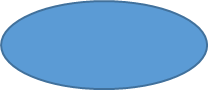 Уровень 2
Уровень 2
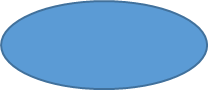 Уровень 2
Уровень 2
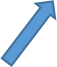 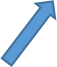 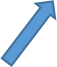 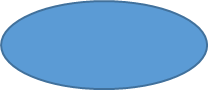 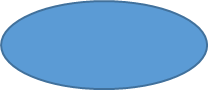 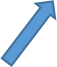 Уровень 2
Уровень 2
Уровень 1
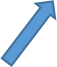 Уровень 1
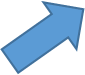 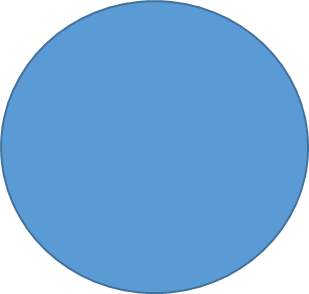 ТЕМА
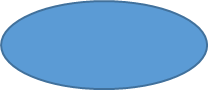 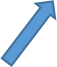 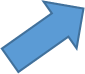 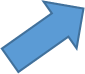 Уровень 2
Уровень 1
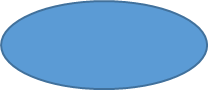 Уровень 1
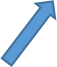 Уровень 2
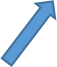 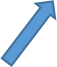 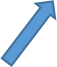 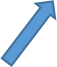 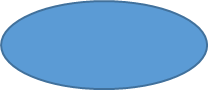 Уровень 2
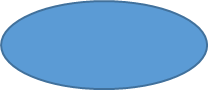 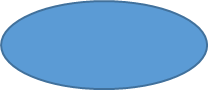 Уровень 2
Уровень 2
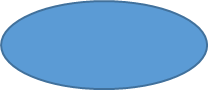 Уровень 2
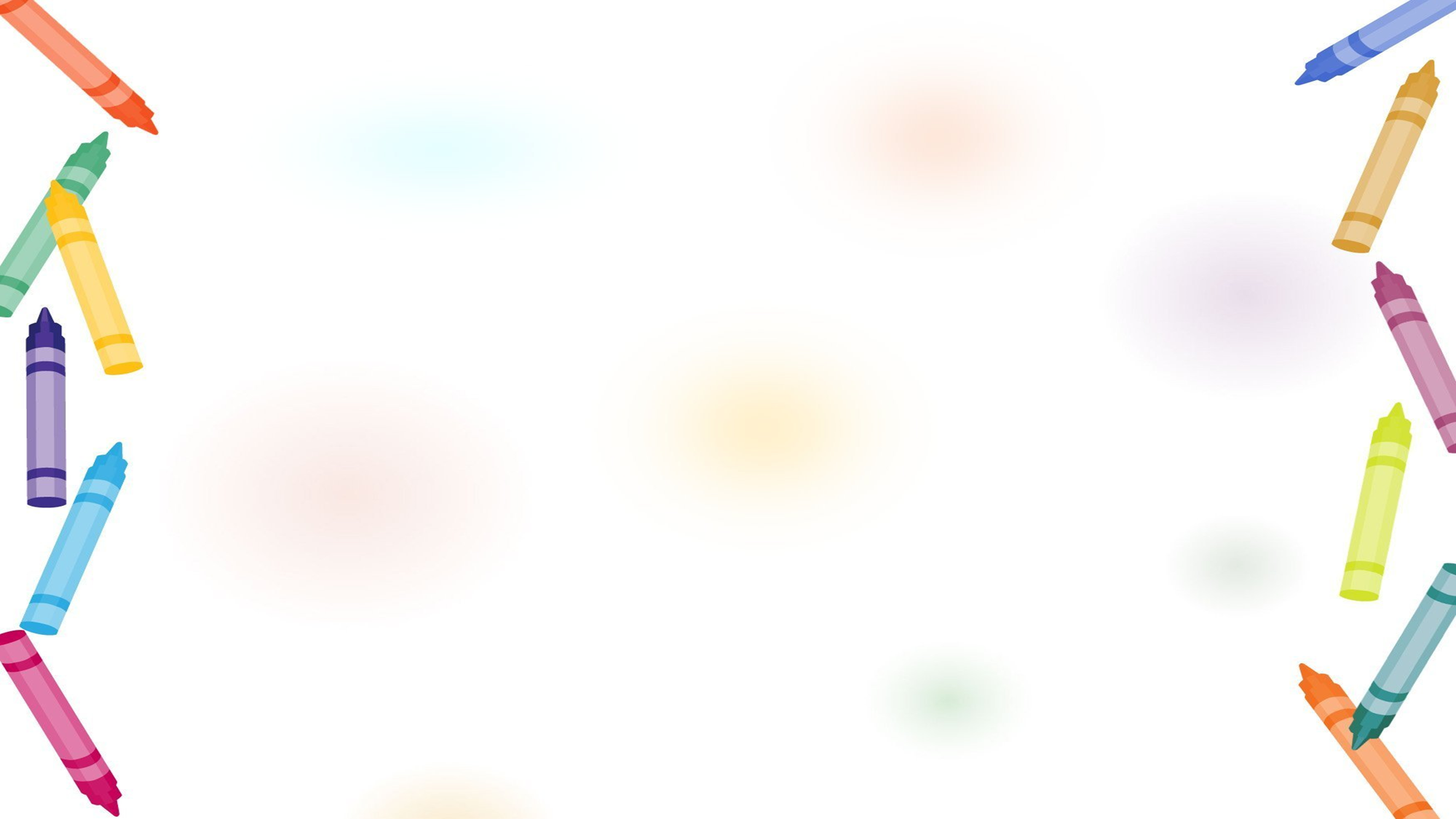 В педагогической практике можно применять интеллект-карты следующим образом:
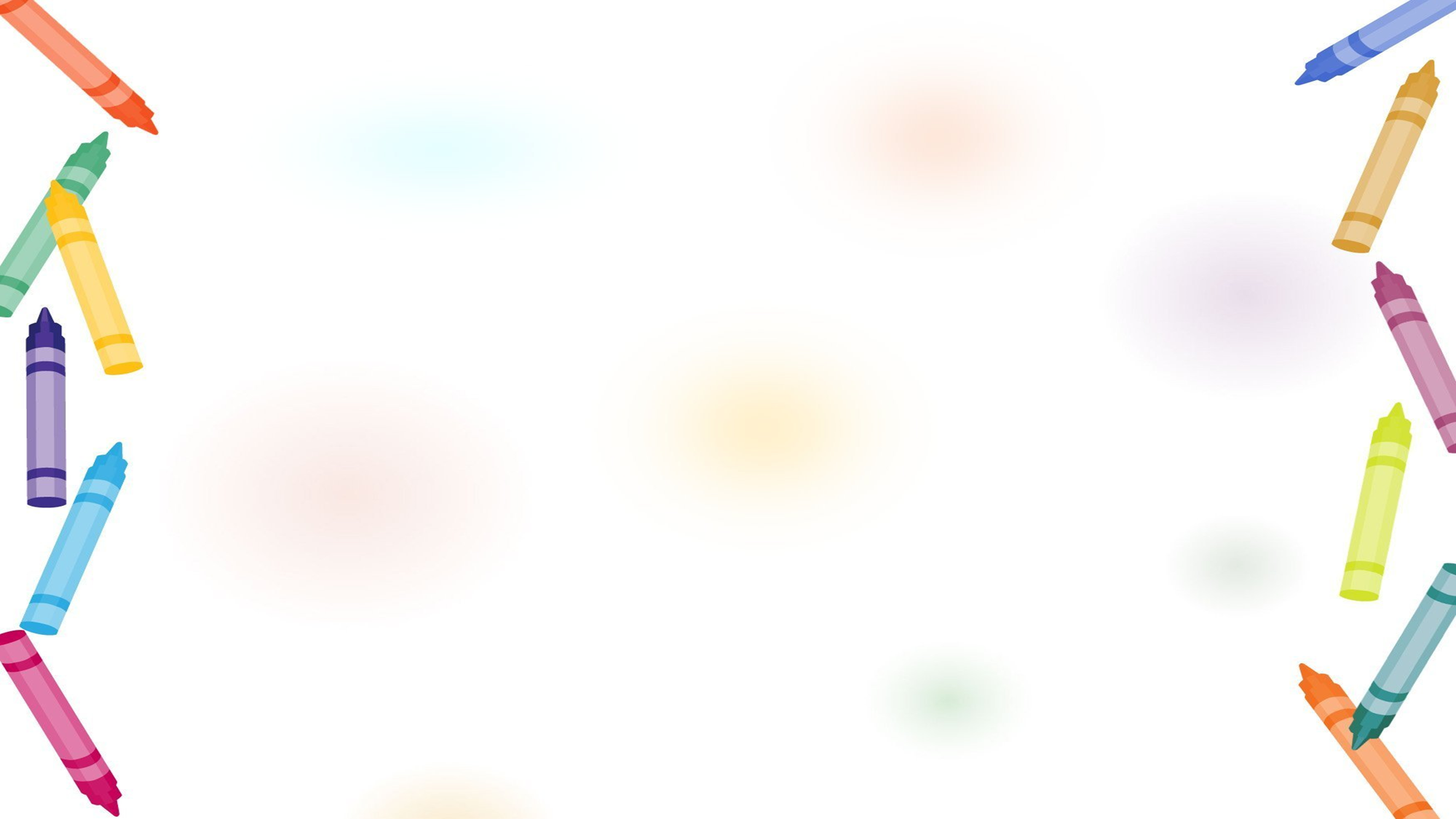 Общие требования к составлению любойинтеллект-карты
Главная идея обводится в центре страницы;
Лист располагается горизонтально;
Писать надо разборчиво печатными заглавными буквами;
Для каждого ключевого момента проводятся расходящиеся от центра ответвление ( в любом направлении), используя ручки, карандаши или фломастеры разного цвета;
Каждая мысль обводится;
В процессе моделирования добавляются символы и иллюстрации;
Наглядность представлена в виде предметов, объектов, рисунков и т.д.
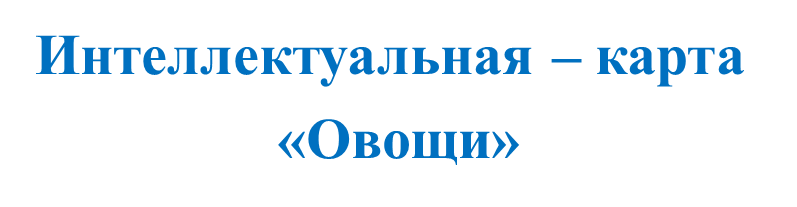 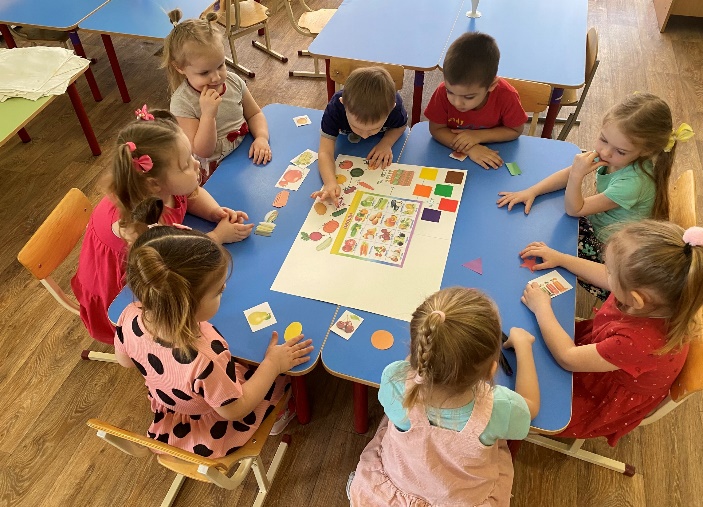 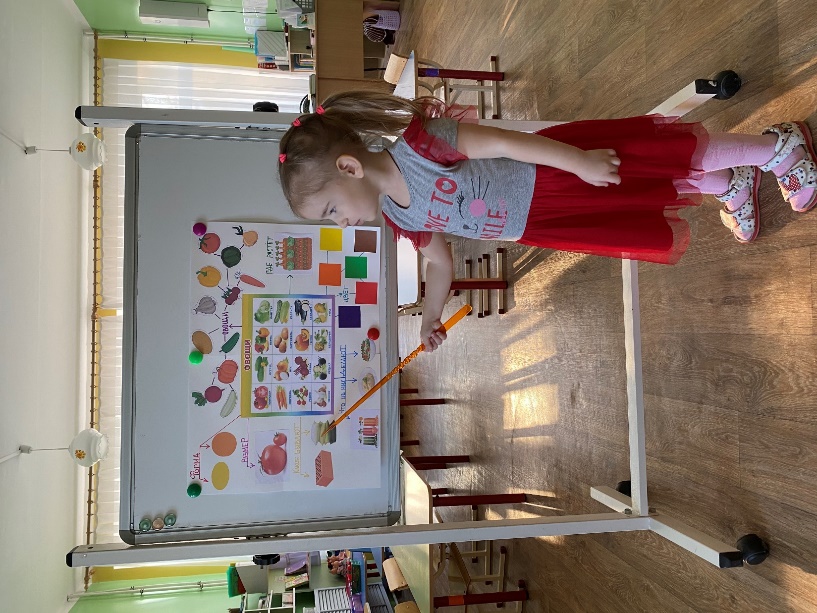 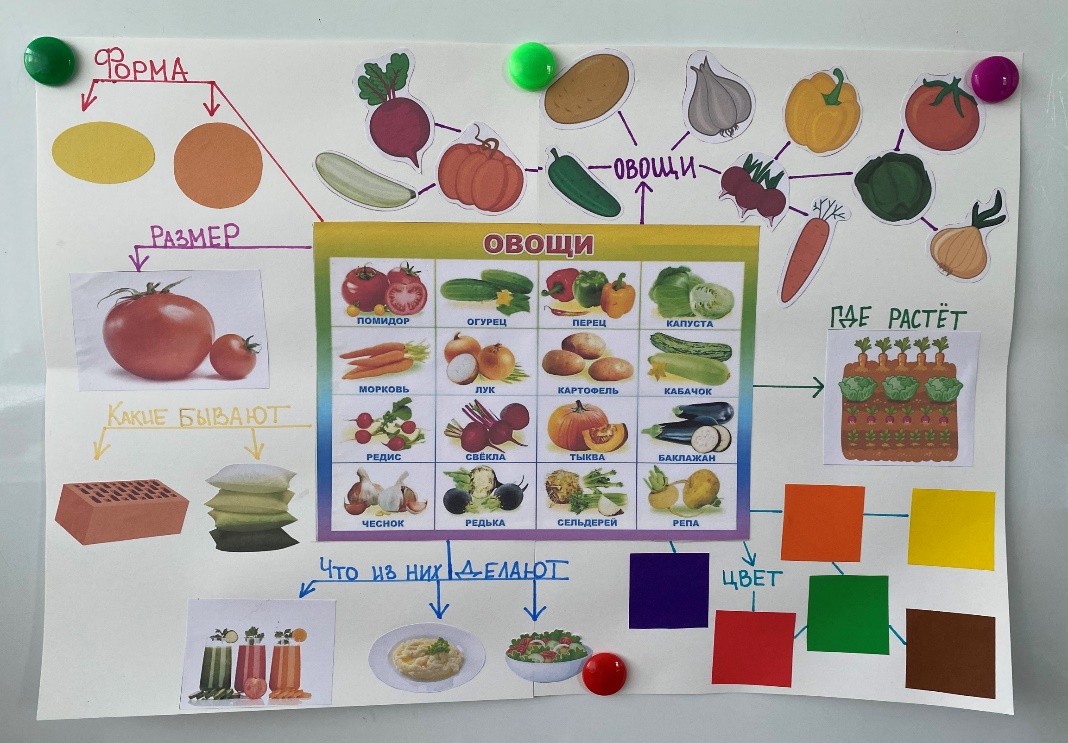 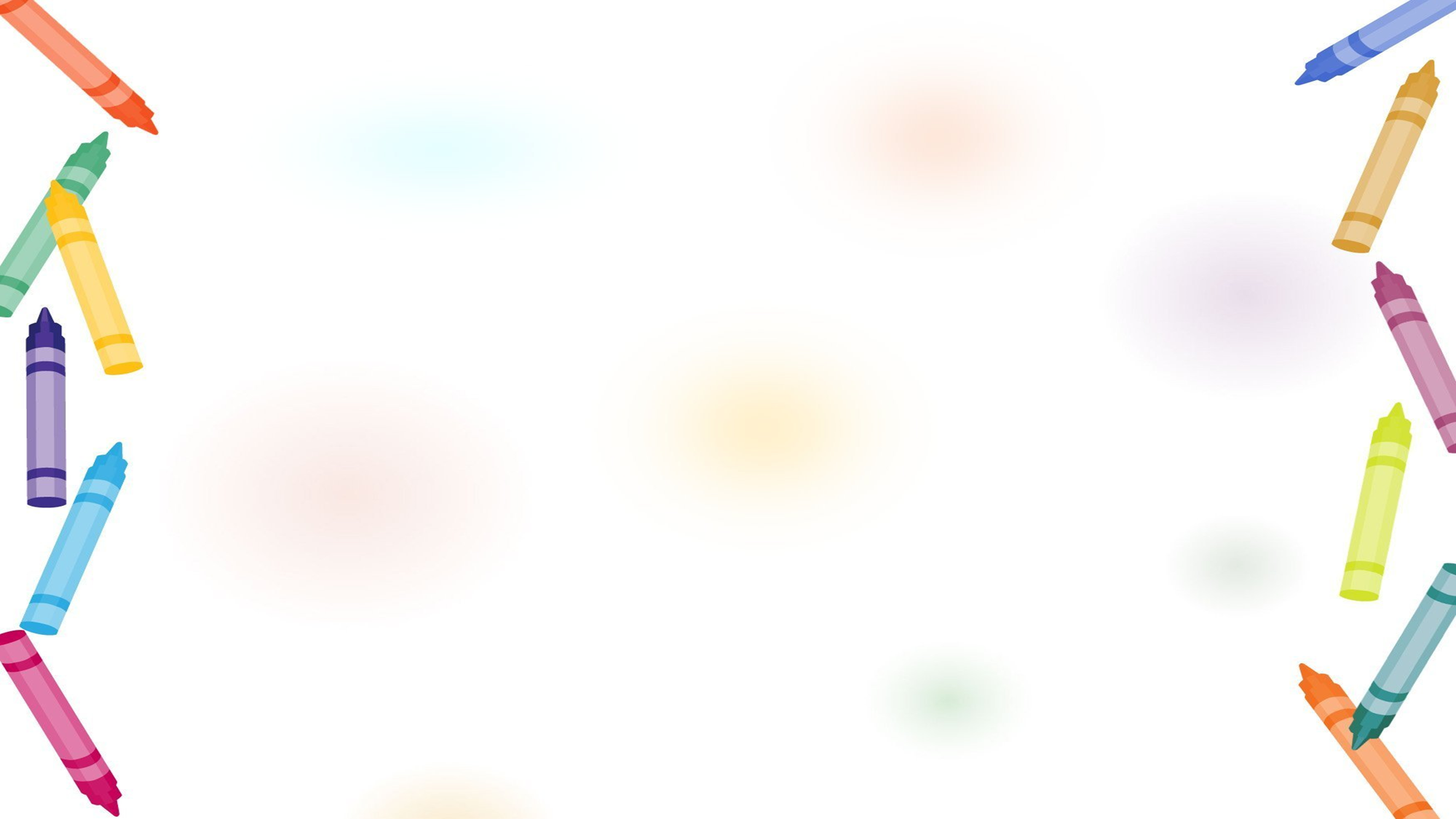 Предварительная работа:
Рассматривание иллюстраций и муляжей  
Лепка овощей из пластилина
Сюжетно-ролевая игра «Поварята»
Дидактические игры («Огород», «Свари суп», «Вершки-корешки», «Подбери тень»)
Создание огорода на подоконнике «Лук – полезный друг»
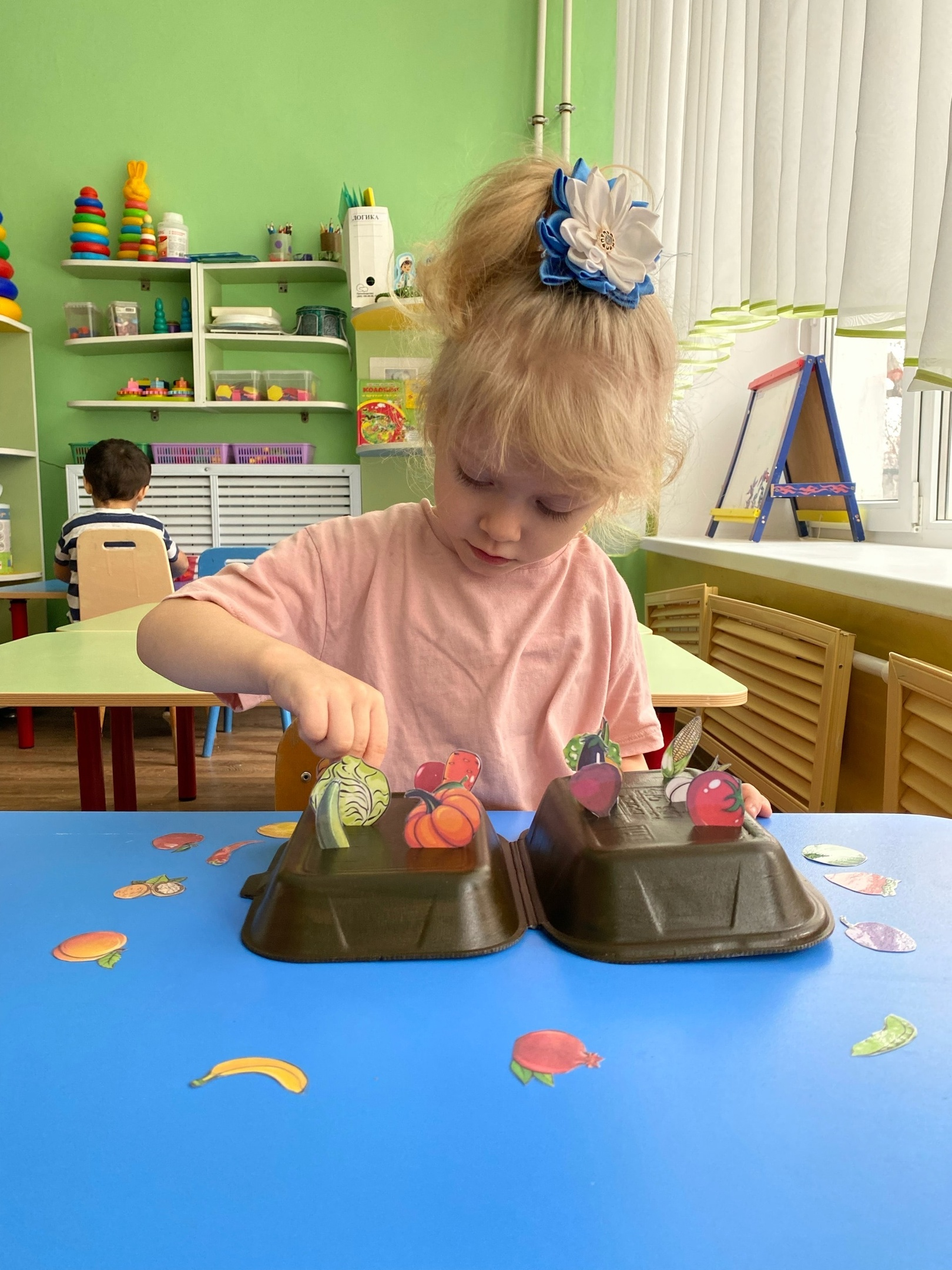 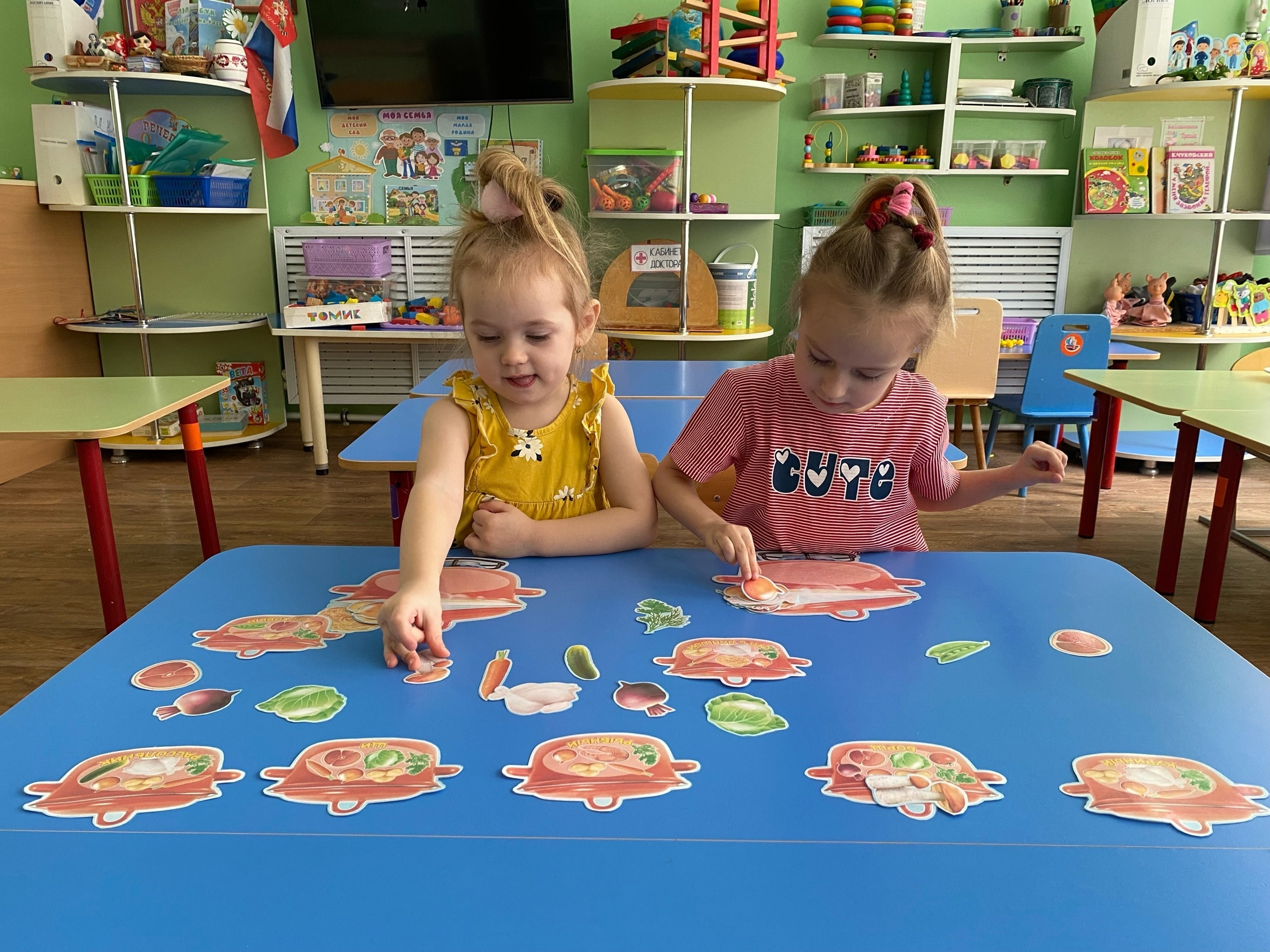 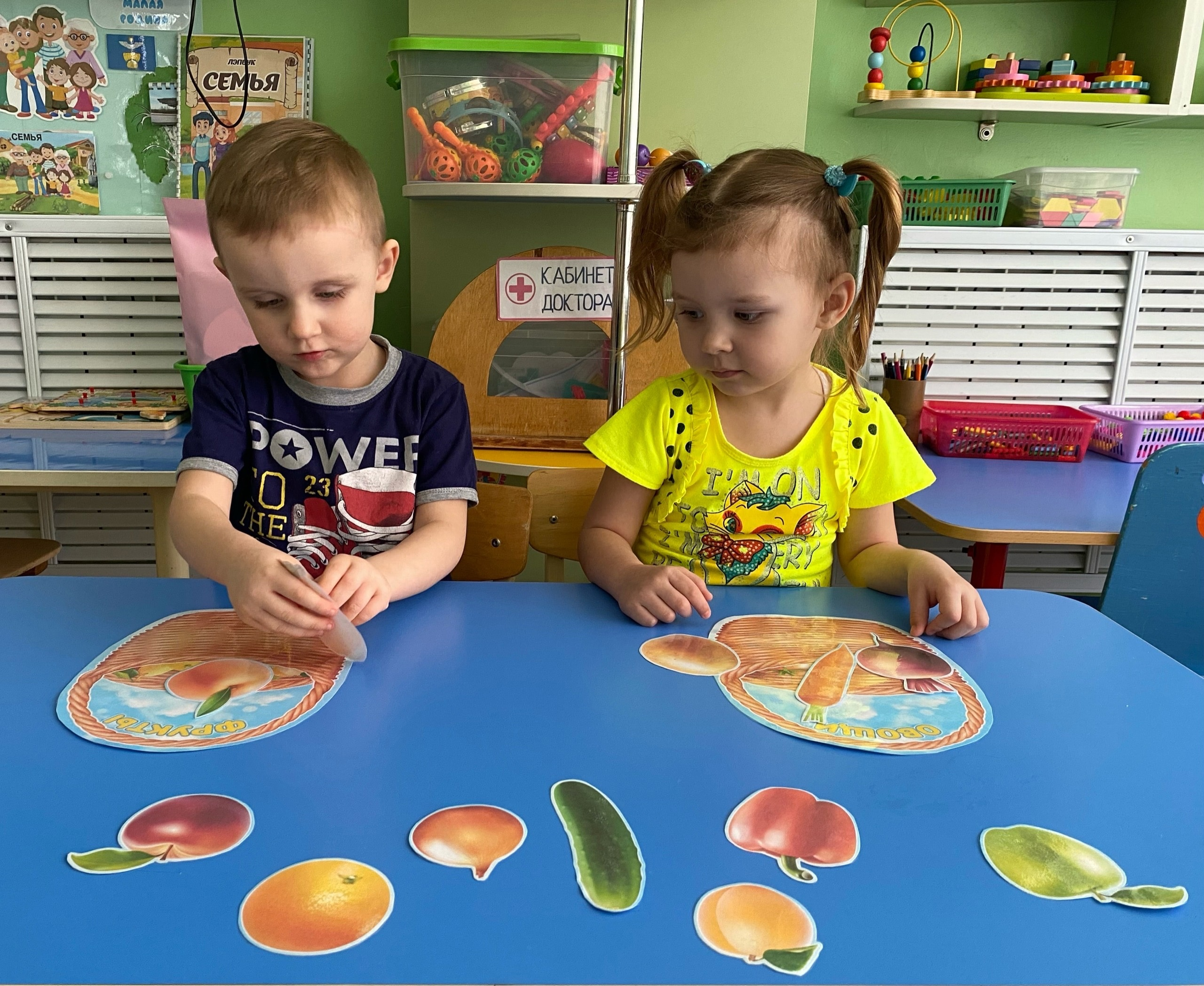 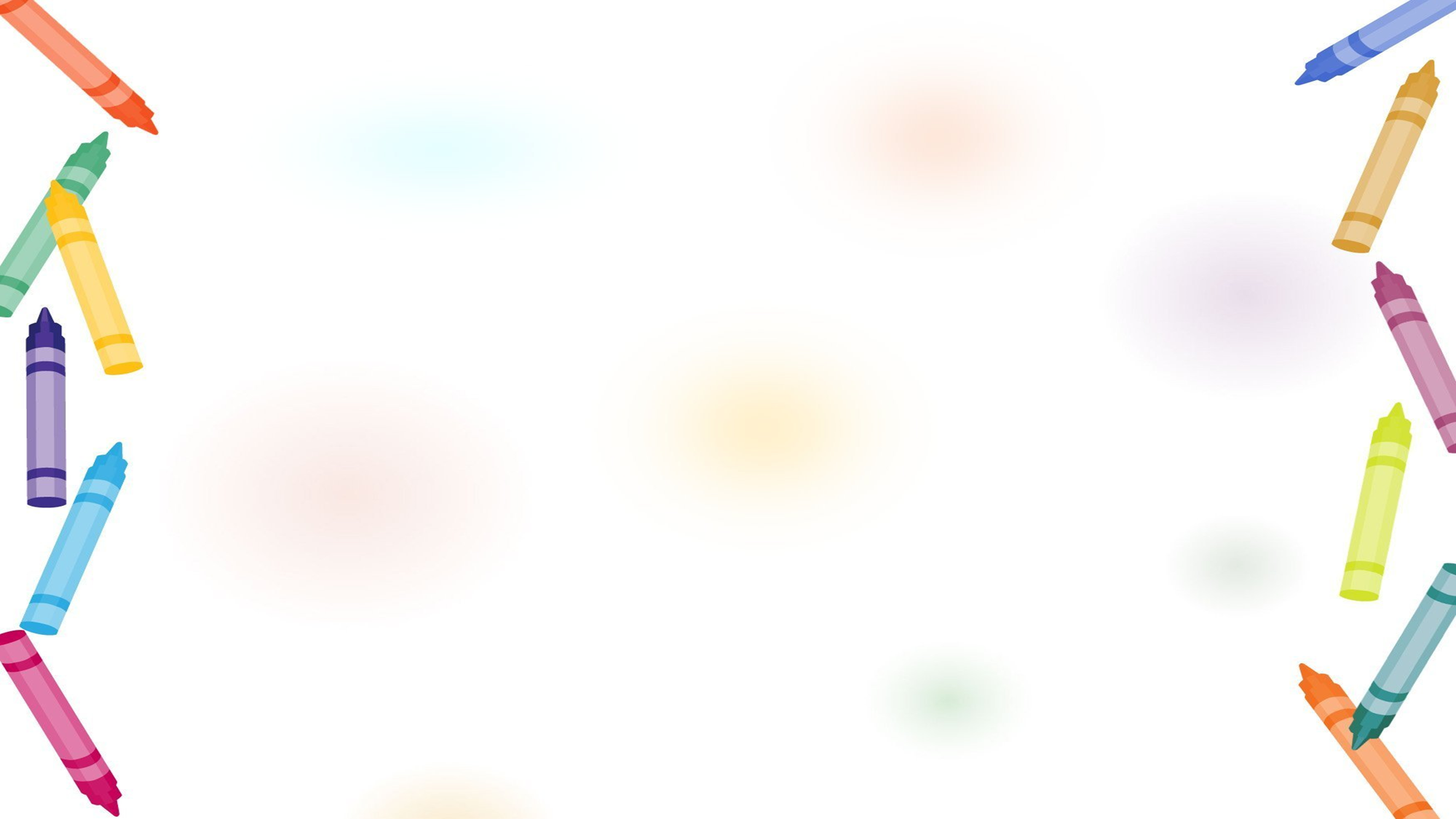 Рекомендации по применению интеллект - карт
Беседуйте по карте;
Задавайте больше вопросов;
Обращайте внимание на то, чтобы дети отвечали полным ответом;
Составляйте рассказы;
Добавляйте и усложняйте в соответствии с возрастом детей;
Экспериментируйте.